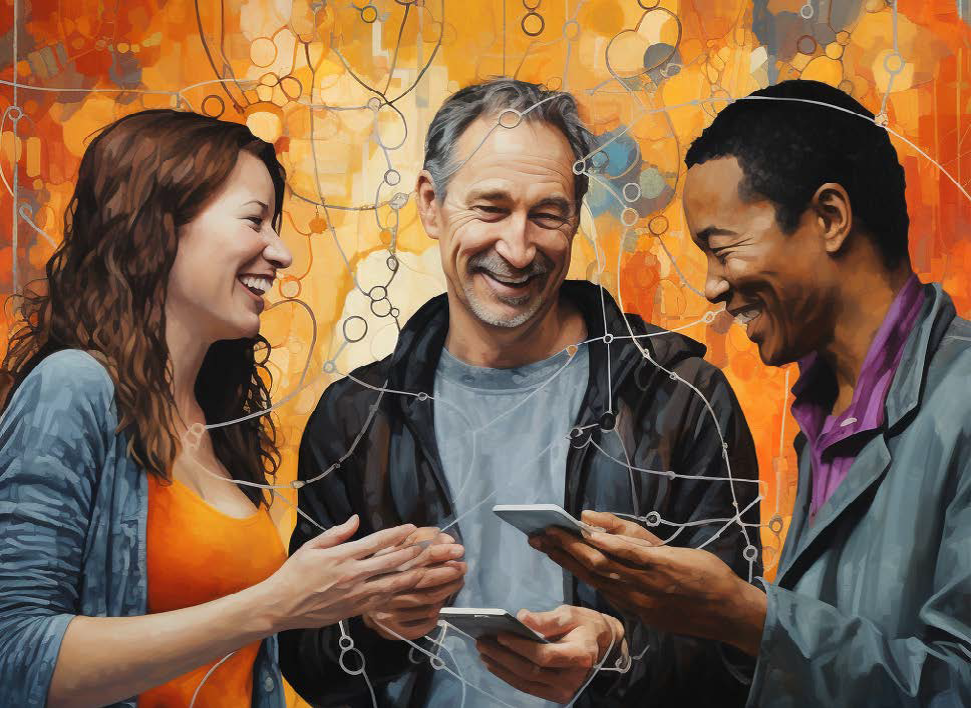 HLA REGIONAL CENTER IN EE
POLAND
1
[Speaker Notes: Steering Group Roles and Responsibilities]
What is SHIFT? 
The ‘SHIFT programme* aims to change the status quo by putting local humanitarian actors at the center of responses to crises. 
To achieve this goal, the programme focuses on capacity strengthening, stronger leadership, better access to data, research production, investment in local entrepreneurship, and increased partnerships.
SHIFT encourages collaboration and sharing of knowledge between various actors involved in the humanitarian response, with the ultimate aim of strengthening civil society as a whole.
Funded by the Disasters Emergency Committee (DEC), Save the Children are implementing SHIFT programmes in two responses: the Ukraine Humanitarian Appeal and the Türkiye Syria Earthquake Appeal.
2
Achievements in a snapshot
HLA
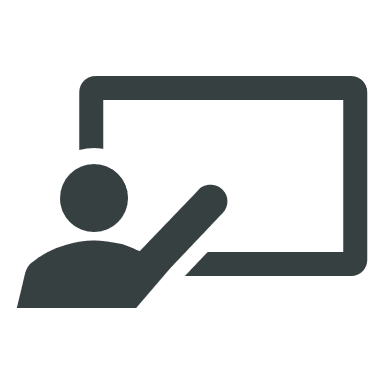 Delivered 72 trainings and workshops for the region which was attended by 1,228 participants*
In September 2022, we established the HLA Regional Centre in Poland

With thanks to our key partners Save the 
Children Poland andSave the Children 
Ukraine, we have three staff members hosted in Poland and one staff member hosted in Ukraine
Became a Sphere Focal Point in Poland, establishing a network of 16 trainers
These include:
Humanitarian Operations Programme (HOP) and HOP Training of Trainers which trained 7 local facilitators
Partnership Brokering Training in partnership with Partnership Brokers Association for 18 people 
Education in Emergencies (EiE) Professional development programme including a Reflect and Learn workshop and e-learning courses on EiE in Ukrainian and Polish
Translated and contextualised multiple face-to-face and online courses into local languages
Partnered with Kuchnia Konfliktu to fund LGBTQ+ Humanitarian Advisor supporting civil society organisations in Poland.
3
*as of October 2023
Achievements in a snapshot
HLA
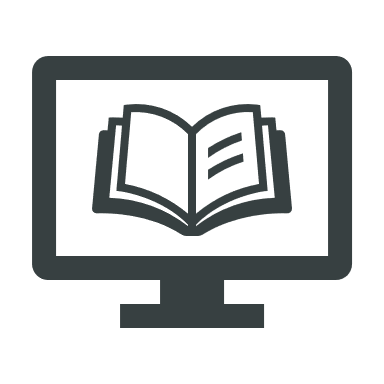 Developed a Response Learning Hub, with 3,884 users (7,394 views) from Ukraine and 613 users (2,191 views) from Poland*
In partnership Klon Jawor we are mapping organisations in Poland that has responded to the Ukraine crisis.
Over 50 individuals have been matched with coaches and have benefitted from our coaching programmes
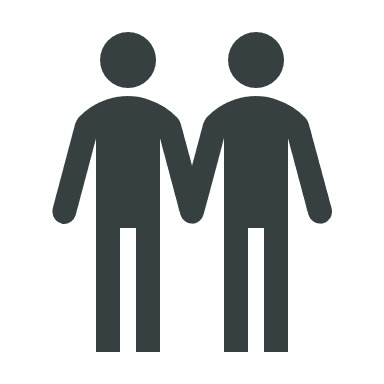 In collaboration with Paediatric Blast Injury Partnership, we developed a webpage for their webinar series on management of Paediatric Blast Injuries
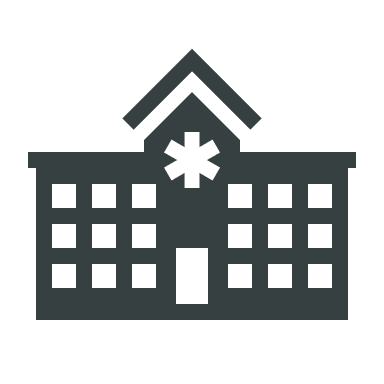 Have partnered with Ashoka Poland to develop leadership skills in young people impacted by crisis or supporting the response.
Worked with the MHPSS Collaborative to develop a course on Kaya, accessed by more than 1,800 learners
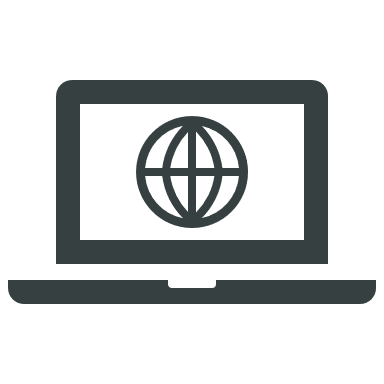 150 pairs have been matched through the Across Organisational 
Mentorship Programme
(AOMP)​
Established a Women in Leadership Network which now has over 200 members
4
KEY AREAS OF FOCUS
Equipt Local Technical Practiioners with new knowledge

(CPiE and EIE)
Improve understanding of transformative aspects of the response
(RESEARCH PIECE)
(LGBTQ + advisor)
Support resilience of Local Aid Responders - prepare for upcoming crisis
(HOP and Sphere)
Build sustainable presence of HLA in the region

(Community, local capacity,  connectivity)
Enhance Leadership capabilities of Local and National Actors 

(Ecoleadership; coaching; Ashoka)
5
Enhance Leadership capabilities of Local and National Actors 
COACHING AND MENTORING SUPPORT
We provide coaching and mentoring support for key local and national leaders. Additionally, we will initiate supervisory sessions for key board members of local CSOs. We are planning to integrate the Global Pool of Experienced humanitarian workers as coaches and mentors to support leaders from CSOs and youth groups
PARTNERSHIP WITH ASHOKA
Youth Leadership for Emerging Future Programme. The aim of initiative is to connect and equipt young leaders with skills to cope with the tomorrow’s crisises. (empower local leaders; share knowledge and experience; build network of young leaders)
Enhance Leadership capabilities of Local and National Actors 
COACHING AND MENTORING SUPPORT
„Yes, the coaching I received has had a significant impact on the way I work. One of the main lessons I learned from this experience was a better understanding of the role I play in the organization.”
„I would like to share one more remark about the coaching process I underwent. Working with a fantastic coach was extremely inspiring and motivating. Her professionalism, empathy, and ability to ask pertinent questions have really helped me discover new perspectives and find solutions to my challenges. Her support has been crucial to my growth, and I'm glad I had the opportunity to work with such a knowledgeable professional.”
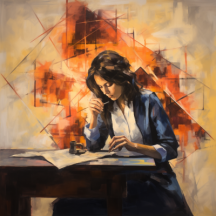 LOCAL LEADERSHIP
6
Inspiring Humanitarian Leadership